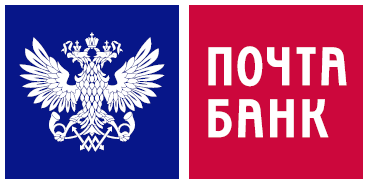 Почта Банк
Июль 2018
1
ПОЧТА БАНК – СОЦИАЛЬНЫЙ ПРОЕКТ
ПОЧТА БАНК – СОЦИАЛЬНЫЙ ПРОЕКТ
ПОЧТА БАНК создан Группой  ВТБ и ФГУП «Почта России» во исполнение  Распоряжения Правительства РФ № 1820-Р от 16 сентября 2015 года «О мерах по  созданию Почтового Банка» и начал работу с апреля 2016 года. Он взял лучшее от  каждой структуры: шаговую доступность почтовых отделений и финансовую экспертизу  Группы ВТБ.
49,99%
АКЦИЙ
49,99%
АКЦИЙ
Группа ВТБ и Почта России являются паритетными акционерами (у каждой компании  по 49,999988% акций Банка).

Основными социально-экономическими задачами Почта Банка являются:
повышение доступности и качества финансовых услуг для населения России, в том  числе в малых и труднодоступных населенных пунктах;
увеличение доли безналичных платежей в экономике.
2 акции
ПРИНАДЛЕЖАТ ПРЕЗИДЕНТУ-ПРЕДСЕДАТЕЛЮ
ПРАВЛЕНИЯ Д.В.РУДЕНКО
На текущий момент Почта Банк является второй крупнейшей банковской сетью в стране.

ЗАПУСК ПОЧТА БАНКА БЫЛ ОДОБРЕН РУКОВОДСТВОМ РОССИЙСКОЙ ФЕДЕРАЦИИ, ПРОЕКТ В
ЗНАЧИТЕЛЬНОЙ СТЕПЕНИ СОЦИАЛЬНЫЙ

«Это очень хорошая идея. Мы знаем, что такие банки во многих странах мира очень активно  функционируют и достаточно успешно. Важно только, чтобы качество предоставляемых услуг было не  хуже, чем в других банковских учреждениях».
Владимир Путин,  Президент Российской Федерации
2
ГЕОГРАФИЯ ПРИСУТСТВИЯ на 01.07.2018 г.
5 189
НАСЕЛЕННЫХ  ПУНКТОВ
83
СУБЪЕКТА РФ
3
РАБОТА ПОЧТА БАНКА В СЕЛЬСКОЙ МЕСТНОСТИ
Порядка 80% населенных пунктов присутствия Банка приходится на сельскую местность. Для жителей  малочисленных и удаленных населенных пунктов теперь доступны ключевые банковские услуги:  открытие счета, получение заработной платы и пенсии на счет, внесение и снятие денежных средств,  оформление кредита, вклада, карты или перевода денежных средств.

Банк готов осуществлять перевод организаций бюджетной сферы на зарплатные проекты, что повысит
доступность и качество финансовых услуг для жителей села.
4
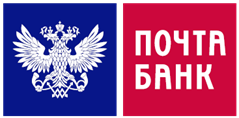 ПОЧТА БАНК В КАМЧАТСКОМ КРАЕ
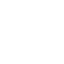 53
БАНКОМАТА ГРУППЫ ВТБ
21
ТОЧЕКА ПРИСУТСТВИЯ
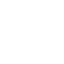 7
СОБСТВЕННЫХ БАНКОМАТОВ
13
POS-ТЕРМИНАЛОВ ПОЧТА БАНКА
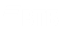 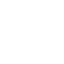 11
НАСЕЛЕННЫХ ПУНКТОВ
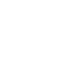 Данные на 31.07.2018
5
СБЕРЕГАТЕЛЬНЫЙ СЧЁТ
СБЕРЕГАТЕЛЬНЫЙ СЧЁТ
Центральный продукт в линейке Почта Банка
Сберегательный счет – текущий счет с картой «Мир»
Ключ доступа к продуктам и услугам Банка и универсальный  инструмент для:
получения дохода от сбережений
зачисления пенсии – для всех географических зон присутствия
платежей и переводов в том числе за ЖКУ
повседневных расчетов с использованием карт «Мир»
дистанционного доступа ко всему спектру услуг Банка
получать CASH-BACK 3% в категориях «Аптеки», «Топливо» и «Транспорт» для пенсионных и зарплатных клиентов
В 2017 году ПАО «Почта  Банк» выпустил 600 тысяч  карт «Мир» с микрочипом  российского производства  (НПО «Микрон»).
ПАО «Почта Банк» стал  крупнейшим эмитентом  карт, все элементы  которых произведены в  России.
В 2018 году планируется  выпустить более 2
миллионов карт с  отечественным чипом.
Получение дохода от сбережений
до 5% годовых по тарифу «Базовый»
до 6% годовых по тарифу «Зарплатный»  до 6% годовых по тарифу «Пенсионный»
Подписан меморандум о намерениях между АО
НСПК и ПАО «Почта Банк» от 20 ноября 2017 года.
открытие и обслуживание счета
бесплатная карта Национальной платежной системы «Мир» свободной от внешних факторов (санкций)
пополнение счёта с карт других банков на сумму от 3 тыс. ₽ через Мобильный и Интернет-банк
все переводы Клиентам Почта Банка со Сберегательного счета
снятие, внесение наличных в банкоматах Почта Банка и Группы ВТБ, а также пунктах выдачи наличных в отделениях почтовой связи
подключение и обслуживание Мобильного и Интернет-Банка
пакет online покупателя (без комиссии на первый год обслуживания)
6
ПЕНСИОННАЯ ПРОГРАММА
В 2017 году Почта Банк привлек на обслуживание более 300 000 пенсионеров
В 2018 году Банк	планирует дополнительно привлечь 550 000 клиентов пенсионного
возраста, а к 2023 году пенсионеры составят порядка 30% клиентской базы
Банк войдет в ТОП-2 Банков по размеру базы клиентов-пенсионеров

СПЕЦИАЛЬНЫЕ УСЛОВИЯ ДЛЯ ПЕНСИОНЕРОВ, ПОЛУЧАЮЩИХ ПЕНСИЮ НА СЧЁТ В ПОЧТА БАНКЕ:
бесплатный Сберегательный счет с картой Национальной платежной системы «Мир»
повышенные ставки по ежемесячному начислению процентов на минимальный остаток по Сберегательному счету
бесплатные переводы по Сберегательному счету между всеми клиентами Почта Банка
3% возврат средств за покупки в аптеках, на автозаправках, городском транспорте, пригородных электропоездах, такси
льготные условия по кредиту наличными и расширенная программа финансовой защиты
возможность оплачивать различные услуги без комиссии или с минимальной комиссией
бесплатное снятие наличных в банкоматах и POS-терминалах Почта Банка, а также в банкоматах Группы ВТБ
Бесплатный сервис «Линия заботы» для пенсионеров, получающих пенсию на счет в Почта Банке: консультации по юридическим, медицинским и социальным вопросам, в том числе всему перечню полагающихся льгот.
7
ЗАРПЛАТНЫЙ ПРОЕКТ
Выгодно для организации:

Зачисление денежных средств на счета сотрудников;
Выпуск карт сотрудникам;
Дистанционное Банковское Обслуживание.
Выгодно для сотрудников
Начисление до 6% на минимальный остаток средств на счете;

Кэшбэк 3% при оплате картой в аптеках, на автозаправках, в городском транспорте, пригородных электропоездах, такси;

Выпуск и обслуживание именной карты «МИР»;

Снятие наличных в широкой сети банкоматов ВТБ и пунктах выдачи наличных Почта Банка;
 
Подключение и обслуживание Мобильного и Интернет-банка;

Все переводы клиентам Почта Банка со «Сберегательного счета» 0 руб по все стране;

Пополнение счёта с карт других банков через Мобильный и Интернет-банк (от 3 тыс. руб.);

Возможность использовать Samsung Pay;

Выпуск дебетовой «Карты для покупок для зарплатных клиентов» Visa Platinum.
Удобно для бухгалтера:
Открытие Расчетного счета не требуется;
Возможность самостоятельного открытия счетов сотрудниками организации;
Частичное исполнение ведомости выплат в случае наличия ошибок (зачисление средств по всем верным записям и возврат средств по ошибочным);
Зачисление средств день в день;
Не требуется уведомления Банка об увольнении сотрудников.
Обслуживание в любой точке России независимо от региона оформления зарплатной карты;

Специальные условия по кредитным продуктам 
для зарплатных клиентов
8
ВКЛАДЫ
ВКЛАД «КАПИТАЛЬНЫЙ» - ВЫБЕРИ СРОК ВКЛАДА 
• Ставка до 6,4% годовых на 181 день 
• Ставка до 6,5% годовых на 367 дней 
• Ставка до 6,5% годовых на 546 дней 
• Сумма от 50 тыс. рублей
• Выплата процентов – в конце срока вклада 

ВКЛАД «ДОХОДНЫЙ» - ЕЖЕМЕСЯЧНАЯ ВЫПЛАТА ПРОЦЕНТОВ 
• Ставка от 6,0% до 6,1% годовых на 367 дней 
• Сумма от 500 тыс. рублей 
• Выплата процентов – ежемесячно 

ВКЛАД «НАКОПИТЕЛЬНЫЙ» - ПОПОЛНЯЕМЫЙ, 
С ДОСРОЧНЫМ ЗАКРЫТИЕМ БЕЗ ПОТЕРИ ВЫПЛАЧЕННЫХ ПРОЦЕНТОВ 
• Ставка до 6,03% (с капитализацией) годовых на 367 дней 
• Сумма от 5 тыс. рублей 
• Ежеквартальная выплата процентов 

+ 0,25% годовых 
• при открытии вклада в «Почта Банк Онлайн»; 
• пенсионерам (тариф «Пенсионный», «Зарплатный пенсионер») 
ДОПОЛНИТЕЛЬНО К СТАВКЕ ПО ВКЛАДУ: 
БЕЗОПАСНОСТЬ НАКОПЛЕНИЙ 
Счета и вклады «Почта Банка» застрахованы в соответствии с законодательством Российской Федерации. Вы можете быть уверены, что ваши деньги находятся под надёжной защитой государства.
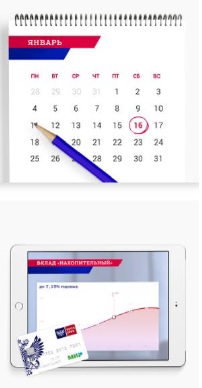 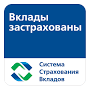 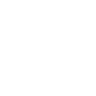 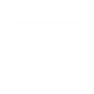 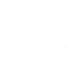 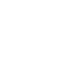 9
КРЕДИТНЫЕ КАРТЫ
ЭЛЕМЕНТ 120 (Visa Platinum)
Покупайте сейчас – платите в течение 120 дней
ПОЧТОВЫЙ ЭКСПРЕСС (Visa Classic)
Для ежедневных покупок с безопасным кредитным лимитом
- Самый большой беспроцентный возобновляемый период – до 120 дней. - Лимит – до 500 000 ₽
- Привилегии от Visa Platinum
- Ставка – 27,9%
- Годовое обслуживание – 900 ₽/0 ₽ (для зарплатных клиентов)- Комиссия за снятие наличных – 5,9% (мин 300 ₽)
- Бесплатная защита интернет покупок
- Возможность выпуска до 5-ти доп. карт на 
 3-е лицо
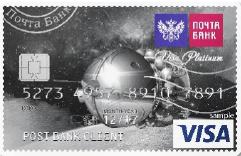 - Лимит: 5 000/10 000 / 15 000 ₽
- Ставка: 0%
- Беспроцентный период – до 24 мес.
- Годовое обслуживание: 300 / 500 / 600 ₽
- Комиссия за снятие наличных – 300 ₽ (за каждую операцию)
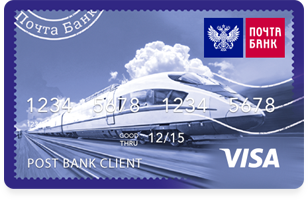 ЗЕЛЕНЫЙ МИР (Visa Platinum)
Ваш реальный вклад в озеленение планеты
- Лимит: до 500 000 ₽
- Ставка: 19,9%
- Беспроцентный период – до 2 мес.
- Годовое обслуживание: 900 ₽
- Привилегии от Visa Platinum
- Бесплатная защита интернет покупок с «Пакетом онлайн-покупателя»
- Возможность выпуска до 5-ти доп. карт на 3-е лицо
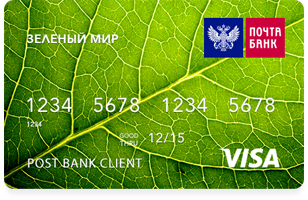 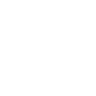 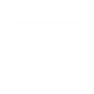 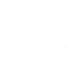 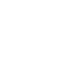 10
КРЕДИТНЫЕ ПРОДУКТЫ
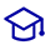 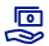 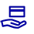 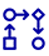 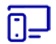 Кредит наличными на любые цели
Рефинансирование кредитов других банков
Кредиты на оплату 
товаров и услуг «Покупки в кредит»
Кредит на 
Образование 
«Знание – сила»
Льготный кредит на освоение «Дальневосточного гектара»
Гарантированная ставка 10,9%
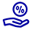 ₽
3 000 – 600 000
3 000 – 300 000
50 000 – 2 000 000
20 000 – 1 500 000
20 000 – 1 000 000
3 – 36 мес.
12 – 150 мес.
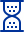 12 – 60 мес.
6 – 60 мес.
от 12,9%
от 11,9%
от 7,0%
от 14,9%
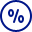 8,5% –14,5%
Общие условия для получения кредита
гражданин РФ в возрасте от 18 лет
постоянная регистрация на территории РФ
наличие контактного телефона + рабочего телефона (для работающих Клиентов)
отсутствие активных просрочек по действующим кредитам
стаж от 3-х мес. (кроме программ кредитования: «Покупки в кредит», для пенсионеров)
Гарантированная ставка – услуга для добросовестных заемщиков, предусматривающая пересчет уплаченных процентов по кредиту путем установления меньшей процентной ставки по договору.
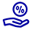 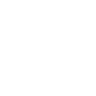 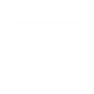 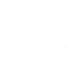 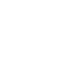 11
ПРЕИМУЩЕСТВА ОБСЛУЖИВАНИЯ БИЗНЕСАВ ПОЧТА БАНКЕ (открытие расчетного счета)
До 5% годовых на остаток
При выборе тарифного плана «Гуру» или «Бизнес-класс» на остаток от 50 тыс. руб.
Доступ к счету 24х7
Бесплатное подключение Интернет-банка и Мобильного приложения.
Льготный период 
Первые два месяца ведения счёта – бесплатно!
БЕСПЛАТНАЯ САМОИНКАССАЦИЯ
Внесение выручки на расчетный счет через банкоматы Почта Банка – без комиссии*
* Для мало населенных пунктов, в которых отсутствуют банкоматы, банк прорабатывает возможность самоинкасации в отделения почтовой связи (плановый срок реализации октябрь 2018 г.).  
Зачислять торговую выручку на расчетный счет с самоинкассацией возможно в любое время.
Нет необходимости в транспортной инкассации.
Выручка будет доступна для платежных операций со счета в этот же день. 
Для Камчатского края: без комиссий и без ограничений по суммам.
ПРЕИМУЩЕСТВА САМОИНКАССАЦИИ ПОЧТА БАНКА
ПРЕИМУЩЕСТВА КОРПОРАТИВНОЙ КАРТЫ ПОЧТА БАНКА
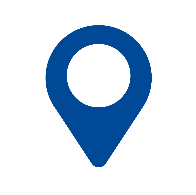 Не нужно идти в отделение банка
Вы сможете воспользоваться ближайшим банкоматом. расположенным рядом 
Внесение выручки в удобное для вас время
Зачисляйте торговую выручку на расчетный счет в любое время, в будни и выходные.
Экономия времени на инкассацию
Нет необходимости в расходах на транспортную инкассацию.
Зачисление средств на счет день в день
Выручка будет доступна для платежей со счета в этот же день.
Бесплатная самоинкассация
Внесение наличных во всех банкоматах Почта Банка без комиссии.
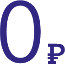 Преимущества карты, за которые не придется платить
Выпуск карты, годовое обслуживание и SMS-оповещение – бесплатно
Преимущества для ваших сотрудников
Хозяйственные и представительские расходы оплачиваются картой, а не личными деньгами под отчёт
Картой платить безопасно
Не нужно носить наличные, достаточно иметь карту и оплачивать бизнес-расходы одним касанием
Внесение выручки на счет через карту
Торговую выручку можно вносить на счет в удобное время, бесплатно
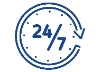 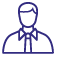 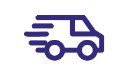 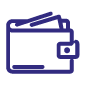 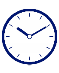 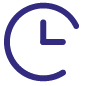 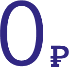 12
ПРЕИМУЩЕСТВА ОБСЛУЖИВАНИЯ БИЗНЕСАВ ПОЧТА БАНКЕ
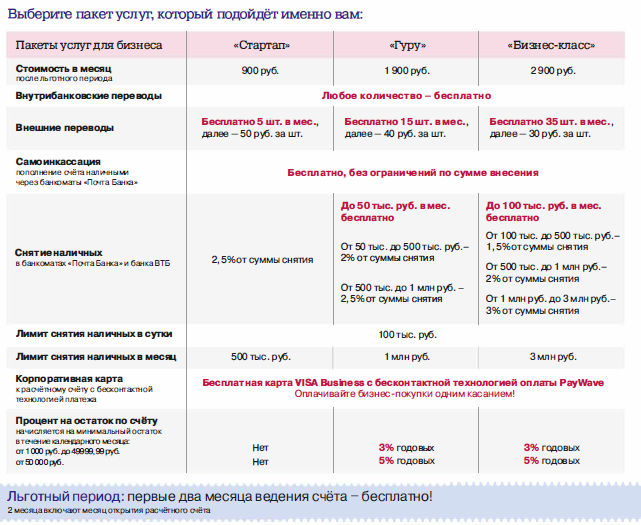 13
ЦИФРОВОЙ ОФИС БАНКА
24 часа в сутки, 7 дней в неделю клиенты банка могут
Контролировать расходы и управлять денежными средствами
Совершать платежи и переводы
Открывать вклады с повышенной ставкой и целевые счета Онлайн
Получать кредиты не выходя из дома 
Платить телефоном с помощью Google Pay, Apple Pay, Samsung Pay
Совершать выгодные интернет-покупки Онлайн картой и пользоваться Пакетом Онлайн покупателя
Удобно подтверждать операции, используя биометрические технологии
Общаться с банком в онлайн чате
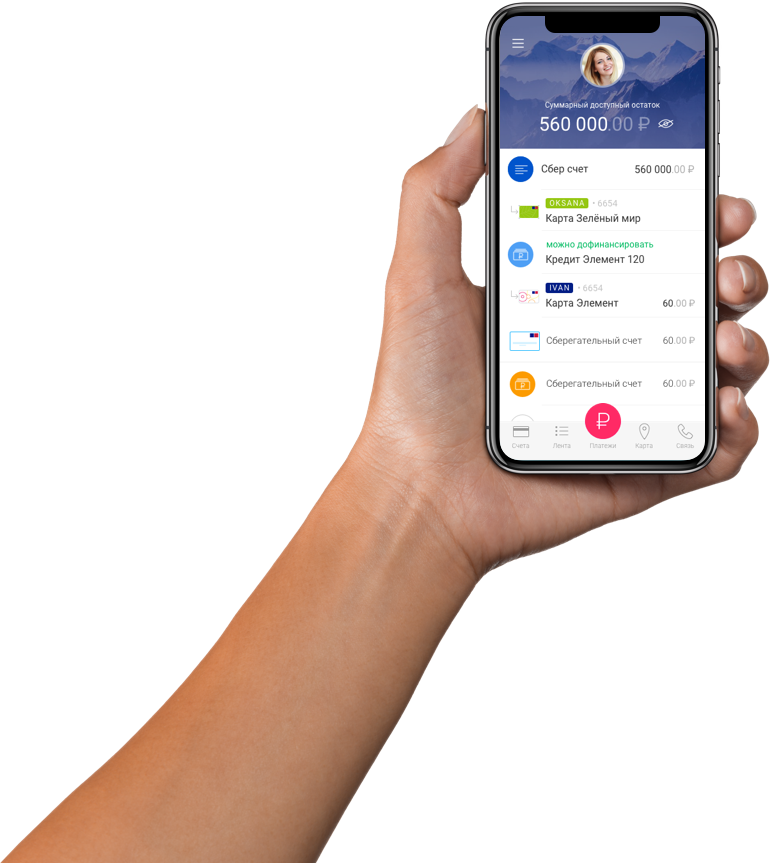 Скачайте приложение Почта Банка или зайдите на online.pochtabank.ru 
и узнайте, что еще может Почта Банк Онлайн.
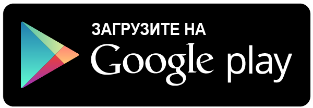 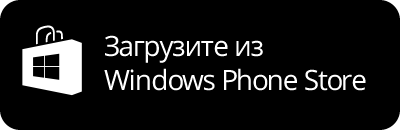 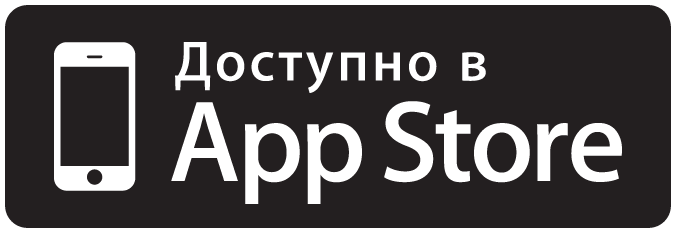 14
ПЛАТЕЖИ И ПЕРЕВОДЫ В КАНАЛАХ ПОЧТА БАНКА
БОЛЕЕ 8 000 УСЛУГ
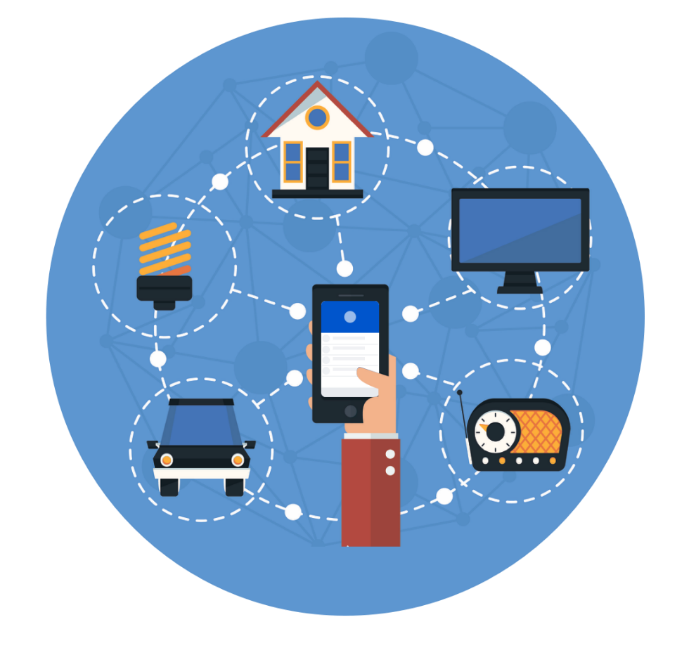 Оплата сотовой связи, интернета, ТВ, штрафов и налогов
Платежи за ЖКУ, детские сады, школы, ВУЗы
Погашение кредитов в других банках
Переводы родным и близким
Переводы за рубеж через СПД Western Union
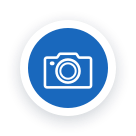 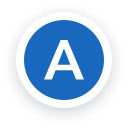 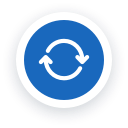 Мобильный банк
Интернет-банк
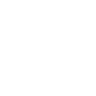 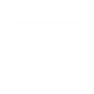 Пройдите регистрацию на online.pochtabank.ru
Приложение:
для IOS, Android, Windows 10
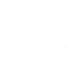 Клиентский центр
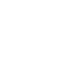 Банкомат
15
Фотоплатеж

Автоматическое распознавание текста, номеров счетов и иной информации из бумажных квитанций для совершения платежей в Мобильном банке
Автоплатежи 

За сотовую связь – автоматическое пополнение баланса телефона
Платежи по расписанию 

Регулярные операции на фиксированные суммы в Мобильном банке
НЕДЕЛЯ ФИНАНСОВОЙ ГРАМОТНОСТИ
Почта Банк заботится о повышении финансовой грамотности россиян. С 2015 года Банк
является активным участником и генеральным партнером «Всероссийской недели финансовой  грамотности», которая проводится под патронажем Министерства финансов Российской  Федерации.

В 2017 году банк провел порядка 2 000 образовательных мастер-классов в 81 регионе страны,  которые посетили более 70 000 россиян всех возрастов. Успехи банка в области повышения  финансовой грамотности населения были отмечены почетными дипломами Министерства
финансов РФ.
В рамках Всероссийской недели финансовой грамотности для детей и молодежи, которая
проходила весной 2018 г., Банк провел порядка 1 500 мероприятий для более 43 000 человек
В течение 2018 года Почта Банк проведет порядка 3 000 мероприятий для взрослых и детей на всей территории РФ.
16
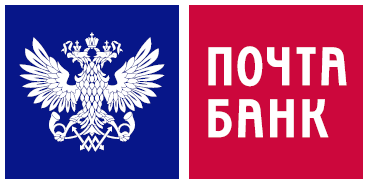 ДОБРО ПОЖАЛОВАТЬ
В ПОЧТА БАНК!
Контакты:
Ф.И.О. Вячеслав Юрьевич Ермилов 
(Управляющий областным центром «Владивостокский»)
Телефон: +7 962 222 22 79
17